Estados Unidos da Colonização a Independencia
Profº Bruno Ferreira
Conflito Colônia - Metrópole
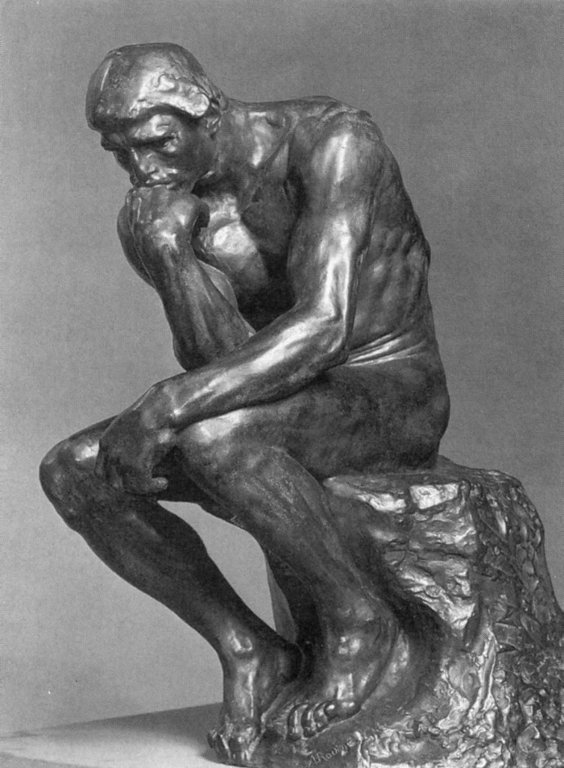 Revolta da Elite Colonial a Exploração Inglesa.
Idéias Iluministas vindas da Europa
Liberdade, Igualdade e Fraternidade
13 colônias – Nascia os Estados Unidos a primeira nação independente do mundo novo, a primeira constituição  escrita, a primeira democracia.
O processo começa com o fim da guerra dos sete anos.
Inglaterra sai da Guerra com economia abalada 
Aperta os laços coloniais com as 13 Colônias.
A elite americana não aceita a dominação Inglesa.
[Speaker Notes: Guerra dos Sete Anos – a principal causa dessa guerra foi a disputa de regiões coloniais na América do norte entre França e Inglaterra]
O Espírito de autonomia dos Colonos
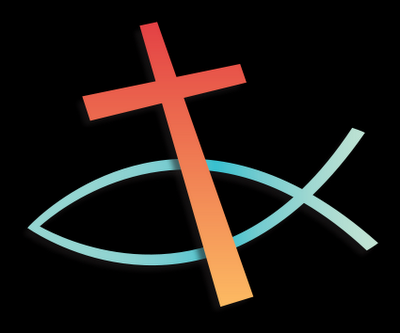 O Conflito entre Colônia e Metrópole sempre existiu de forma branda
As raízes esta no Espírito Pioneiro
Protestantes vieram ao Novo Mundo fugindo de perseguição religiosa.
Tendo sempre como projeto a idéia de Construção de uma sociedade independente e autônoma.
Centro – Norte: Colônias de Povoamento
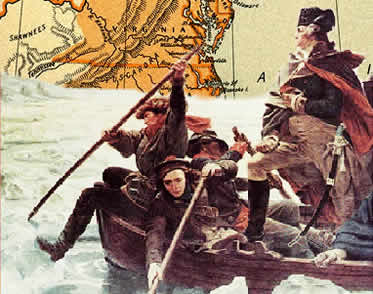 Colônias Centro Norte – produção Agrícola de policultura baseado na pequena e media propriedade rural produção de semelhança européia e por isso sem interesse para a metrópole.
Ali criaram desse modo colônia de povoamento com produção agrícola, tendo como vista o consumo interno  e vendida também para outras colônias da America.
Sul Colônias de exploração
A Dominação Inglesa
[Speaker Notes: Companhia das índias orientais – Entre as conseqüências da exportação ultramarina estava a criação de grandes companhias para a comercialização dos produtos coloniais essa era uma delas]
Filosofia
Guerra pela Independência
Todos os homens são criados iguais e são dotados pelo criador de certos direitos fundamentais, como a vida, a liberdade e a busca da felicidade.
Para Assegurar tais direitos, são instituídos governos entre os homens. O justo poder desses governos deriva do consentimento dos governos. Todas as vezes que qualquer forma de governo torna-se destrutiva desses objetivos, é direito do povo alterá-los ou aboli-la.
Trecho da declaração de Independência
Etapas da Guerra
70 Mil Mortos
Primeira etapa 1775 – 1778 – período de luta sozinha
Segunda etapa 1778 – 1781 – ajuda financeira e tropas de aliados como França, Espanha e Holanda
Vitoria Americana.
A constituição americana
17 de setembro d 1787 proclama-se a Constituição
Pontos fundamentais
Tipo de Estado – Federativo presidencialista
Cidadania – liberdade de expressão 
Tripartição dos poderes – poderes executivo, judiciário, legislativo.
Executivo – chefe presidente o primeiro foi George Washington.( 4 Anos)
Poder Legislativo – congresso – câmara dos representantes e senado (2 anos e 6 anos)
Poder Judiciário – suprema corte que faz cumprir as leis e normas da constituição.
Significados da Independência
Para Saber Mais
História dos Estados Unidos
Autor: Karnal, Leandro
Editora: Contexto 
Categoria: Geografia e Historia / Historia Mundial

Como pode os Estados Unidos provocarem tanto ódio, a ponto de muita gente no mundo ficar feliz com ataques suicidas de fanáticos obscurantistas contra eles? Como pode uma cultura influenciar tantas outras e ostentar, muitas vezes, um provincianismo digno de rincões escondidos no espaço e no tempo? Nação que absorveu mais imigrantes que nenhuma outra na história, que respeita as diferenças criando etiquetas para as minorias, que incorpora cientistas do mundo todo em suas melhores universidades, que espalhou para o mundo o cinema e o jazz, séries de tv e calças jeans, padrão de magreza anoréxica e de seios inflados; país que defendeu a democracia em “guerras justas” e atentou contra ela em invasões injustificáveis. É sobre esse fascinante país que trata este livro. Primeira e única obra feita com olhar brasileiro, foi escrita por quatro especialistas da área, passando longe da visão maniqueísta com que o tema comumente é tratado. Obra de referência, essencial para quem não é indiferente (gostando ou não) às influências que a terra do Tio Sam exerce sobre nós.
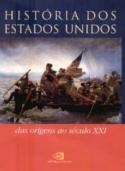 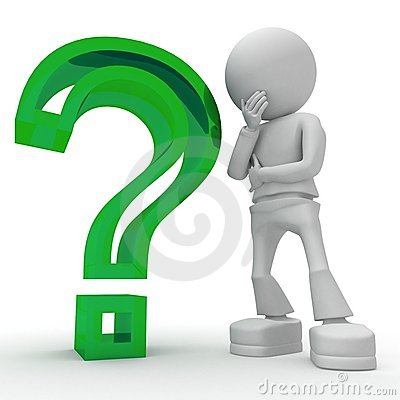 Questões
1 – Cite e explique o principal fato que desencadeou o processo de independência das 13 colônias inglesas.Ca
2 – Qual foi o primeiro presidente do E.U.A?
3 – Caracterize as:
A) Colônias do Centro Norte
B) Colônias do Sul
4 – Faça uma dissertação 
(aproximadamente 15 linhas)?
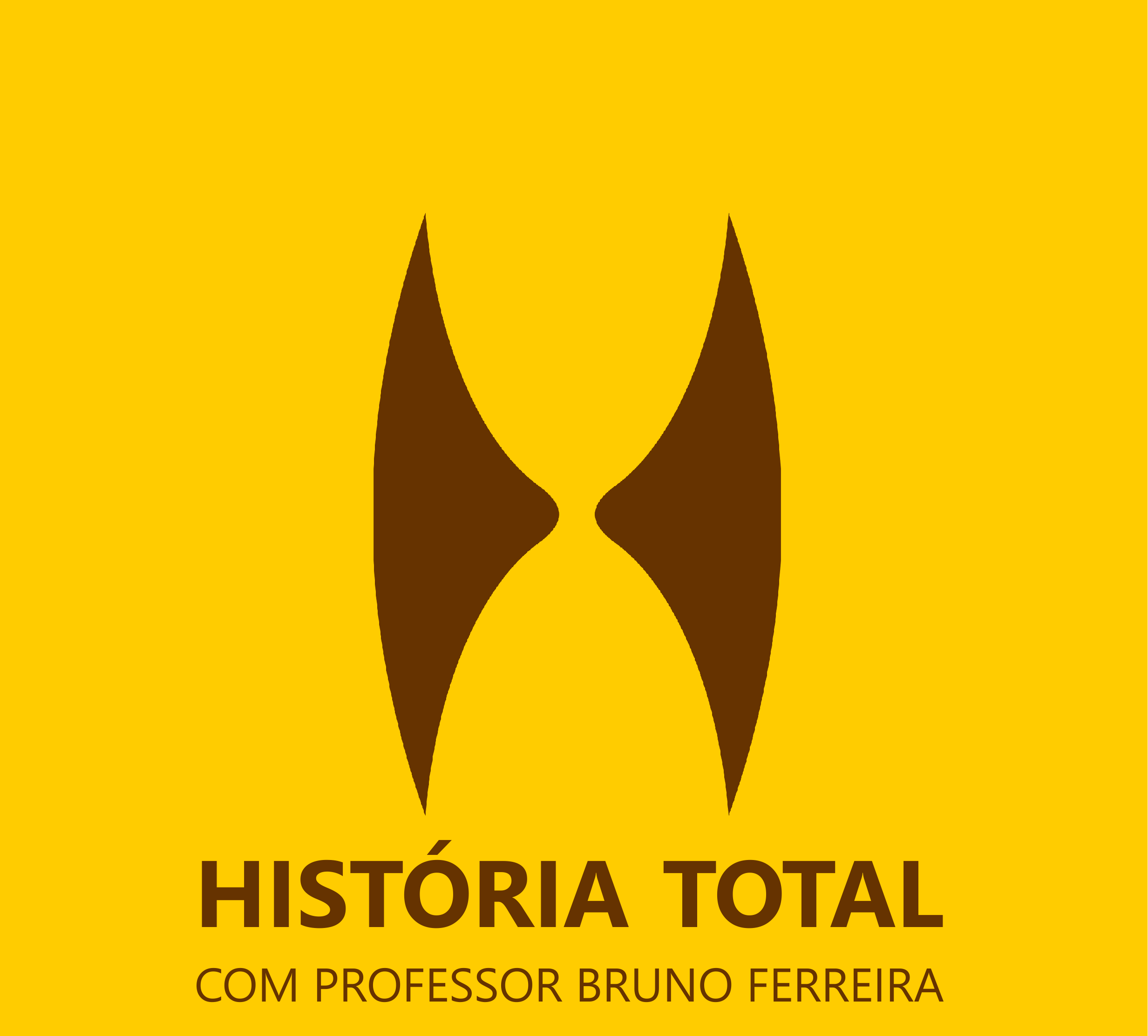 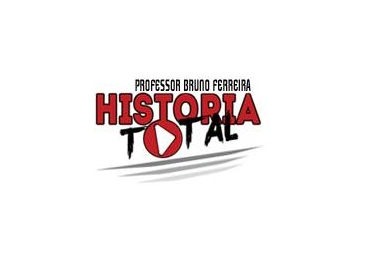